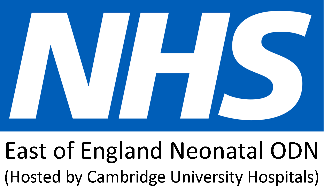 FIRST HOUR OF CARE: QUICK REFERENCE MANUAL
Additional Information
PaNDR EMERGENCY DRUG CALCULATOR:
https://pandreastofengland.co.uk/drug-calculators
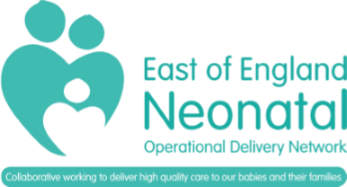 EoE FHOC 2022
Page 1
Neonatal Emergency Drugs – Summary Table
* Adrenalin can be given via intra-tracheal route if intubated and no other access available. 100 micrograms kg-1 (1.0 mL kg-1 of 1:10,000 adrenaline [1000 micrograms in 10 mL])" "If tracheal adrenaline is given IV or IO access should still be sought.
Page 2
FHOC Reference: Newborn resuscitation and support of transition of infants at birth (2021) Resuscitation Council (UK)
Indications for referral of placentas for pathological examination*:
Examination of the placenta may provide vital information relating to the aetiology of both maternal and neonatal conditions. In this respect, it may help in management of subsequent pregnancies, as well as provide vital clues for unusual neonatal presentations and provide information for medico-legal defense. Please refer to your local guidance.
*Royal College of Pathologists: Tissue pathway for histopathological examination of the placenta (Document G108, October 2019)
EoE FHOC 2022
Page 3